Conduction in a wall
Thermal Resistance Networks in Parallel. The concept of thermal resistance or the electric analogy is used to solve problems of heat transfer that involved multilayer or combined parallel and series arrangement. Such problems are often two or three dimensional, but the solution is approximated by assuming the heat transfer in one-dimension using the thermal resistance networks.
1
Conduction in a wall
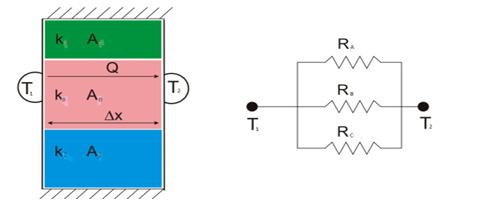 2
Conducton in a wall
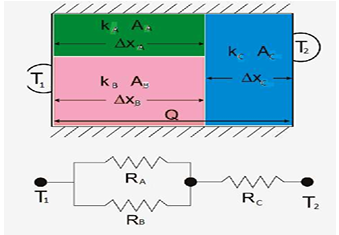 3
Conduction in a wall
4
Conduction in a wall
Solution: a wall of brick of cross-section area of (16cmx22cm)with a layer of plaster on each side and rigid foam layer on the inner side the wall is exposed to convection heat transfer on the two sides. From Figure.  we can determine the thermal resistance for each component in this composite wall.
 Property: constant thermal conductivity 
Assumption: steady state one- dimensional heat transfer, and no effect of radiation 
Analysis: firstly we calculate the resistance of a pattern as shown in the Figure.
5
Conduction in a wall
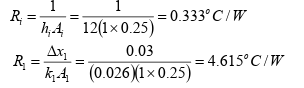 6
Conduction in a wall
7
Conduction in Cylinders
8
Conduction in cylindrical wall
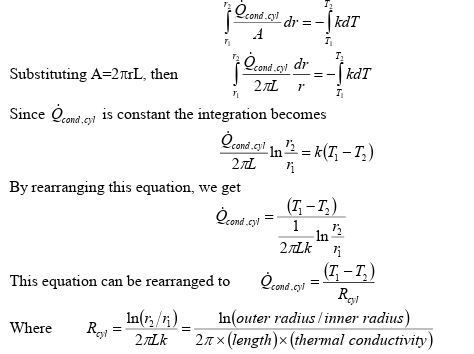 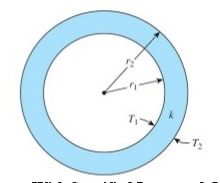 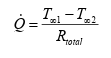 9
Conduction in cylindrical wall
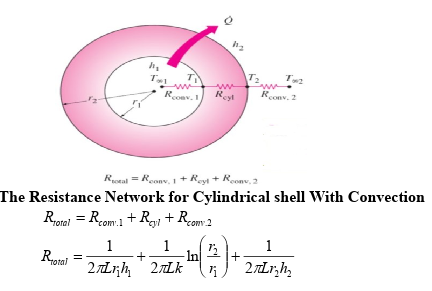 10
Conduction in a cylindrical wall
11
Examples
12
examples
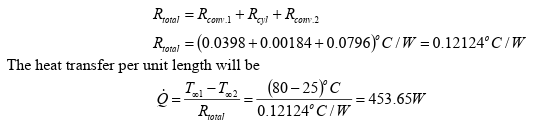 13
Conduction in a cylindrical wall
14
Conduction in a cylindrical wall
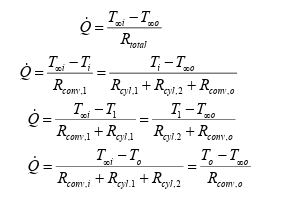 15
Examples
16
Examples
17
Examples
18
Examples
19
Examples
20
Overall Heat Transfer Coefficient
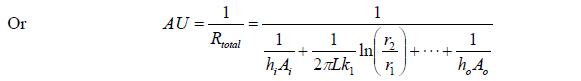 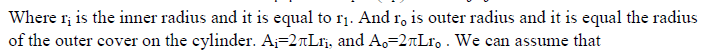 21
Over all Heat Transfer Coefficient
22
Overall Heat Transfer Coefficient
23
Examples
24
Examples
25
Examples
26
Examples
27